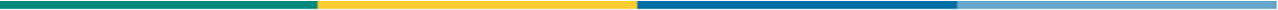 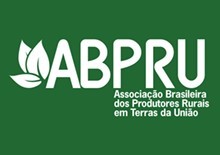 ASSOCIAÇÃO BRASILEIRA DOS
PRODUTORES RURAIS EM ÁREAS DA UNIÃO

INTERLEGIS - Março/2020
1
QUEM SOMOS
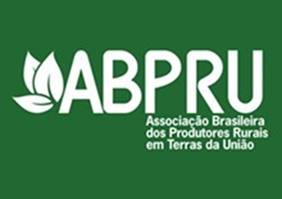 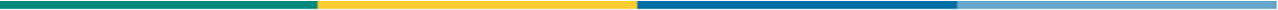 Associação composta exclusivamente por produtores rurais, fundada em Fevereiro de 2002, inicialmente com foco na Fazenda Sávlia.

Vem contribuindo sobremaneira com o arcabouço jurídico institucional da regularização rural em imóveis da União.
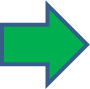 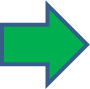 2
CONTRIBUIÇÕS DA ABPRU
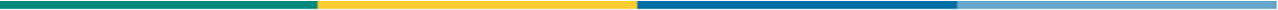 Processo de Remissão e Aforamento (13.139/15)
Taxa de Ocupação de 2% para o produtor rural;
Venda Direta (13.240/15);
Fundo de Investimento Imobiliário (13.240/15);
PMA – Proposta de Manifestação de Aquisição (13.465/17);
Ressarcimento de Despesas ao Empreendedor (13.465/17);
Assinatura de Acordo de Cooperação Técnica em Julho/19. O primeiro do Brasil, com base na Lei 13.465/17.
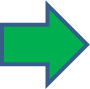 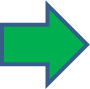 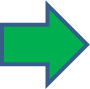 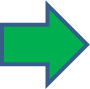 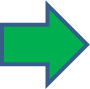 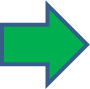 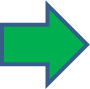 3
FAZENDA SÁLVIA - DF
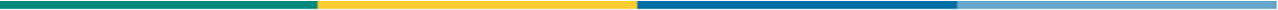 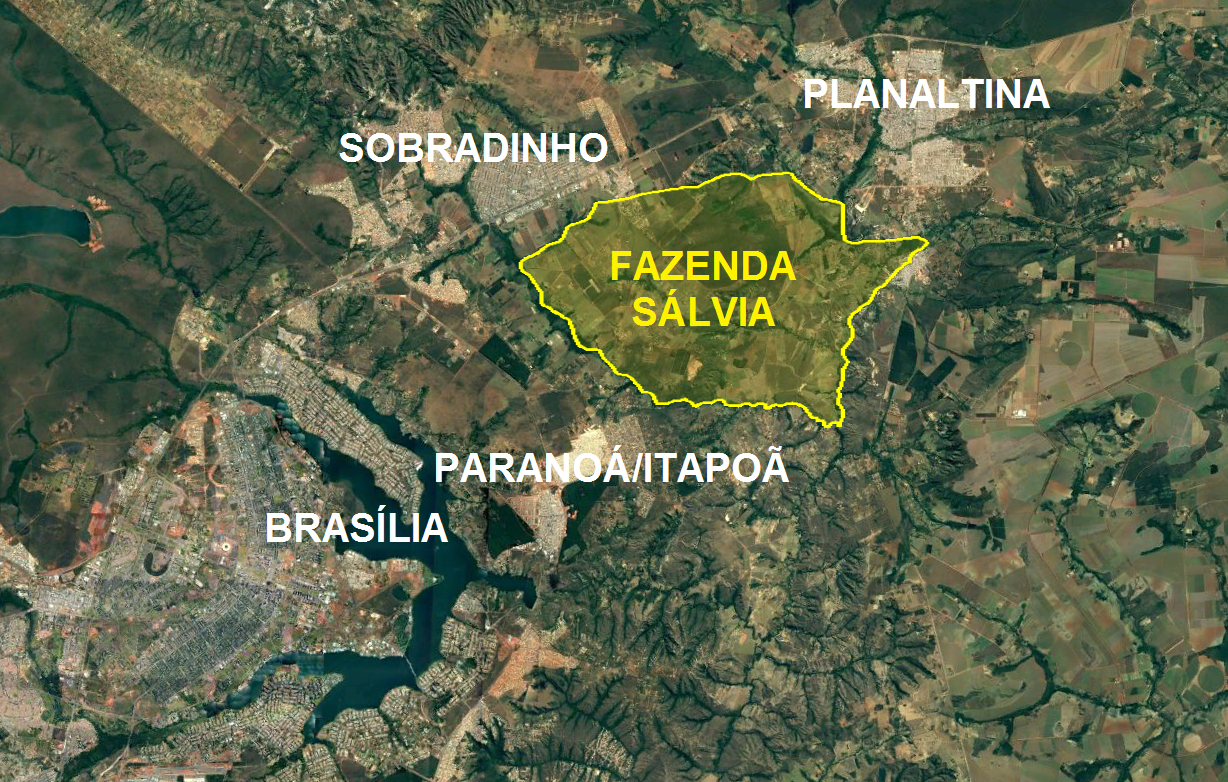 Área de 10.800 hec. 

     1995 a União é condenada a indenizar pela totalidade da Fazenda Sálvia; 
       
       1997 a SPU procede o cadastramento dos Ocupantes;
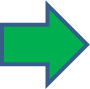 4
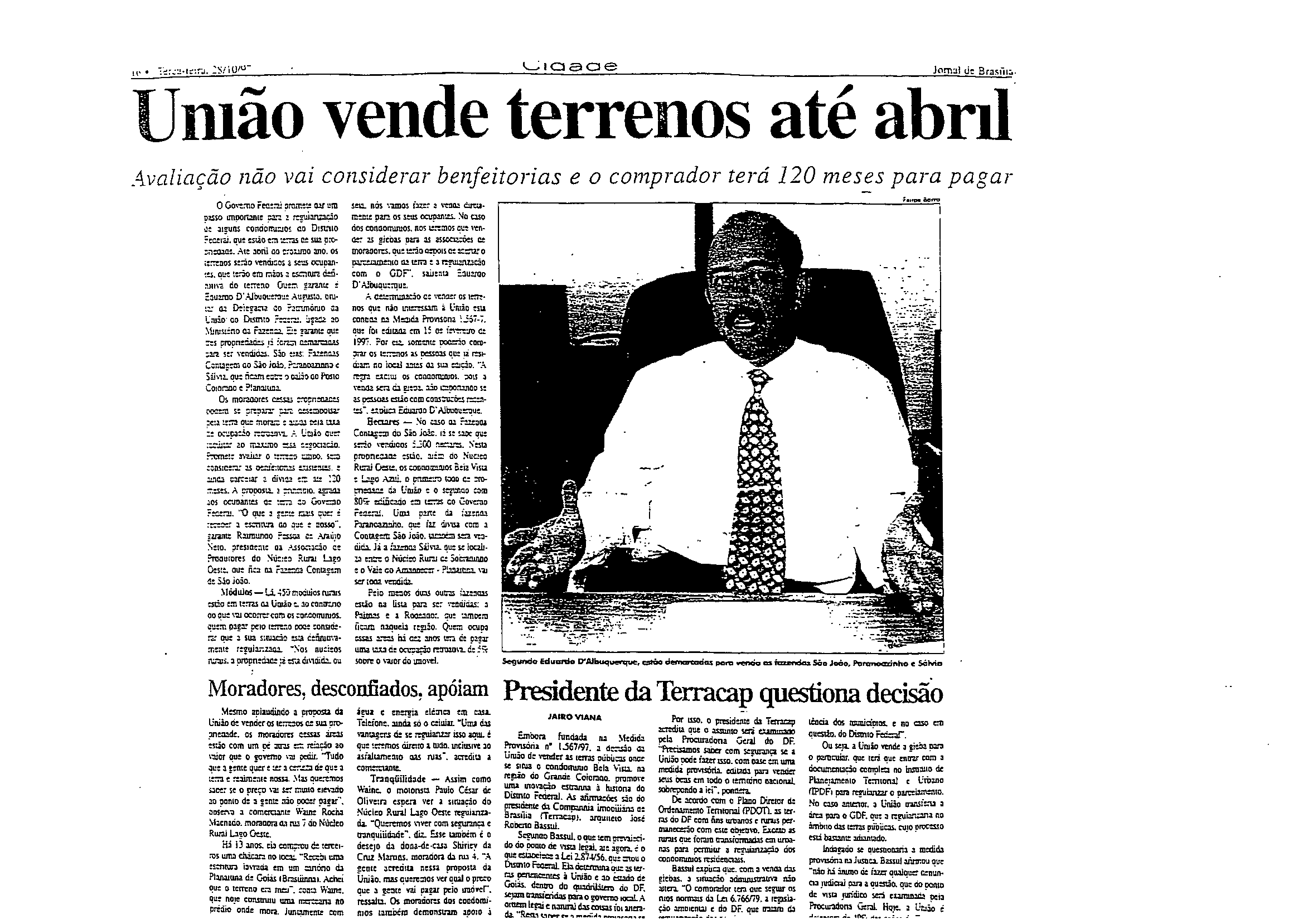 FAZENDA SÁLVIA – BREVE HISTÓRICO
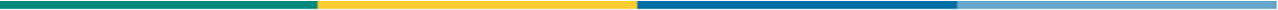 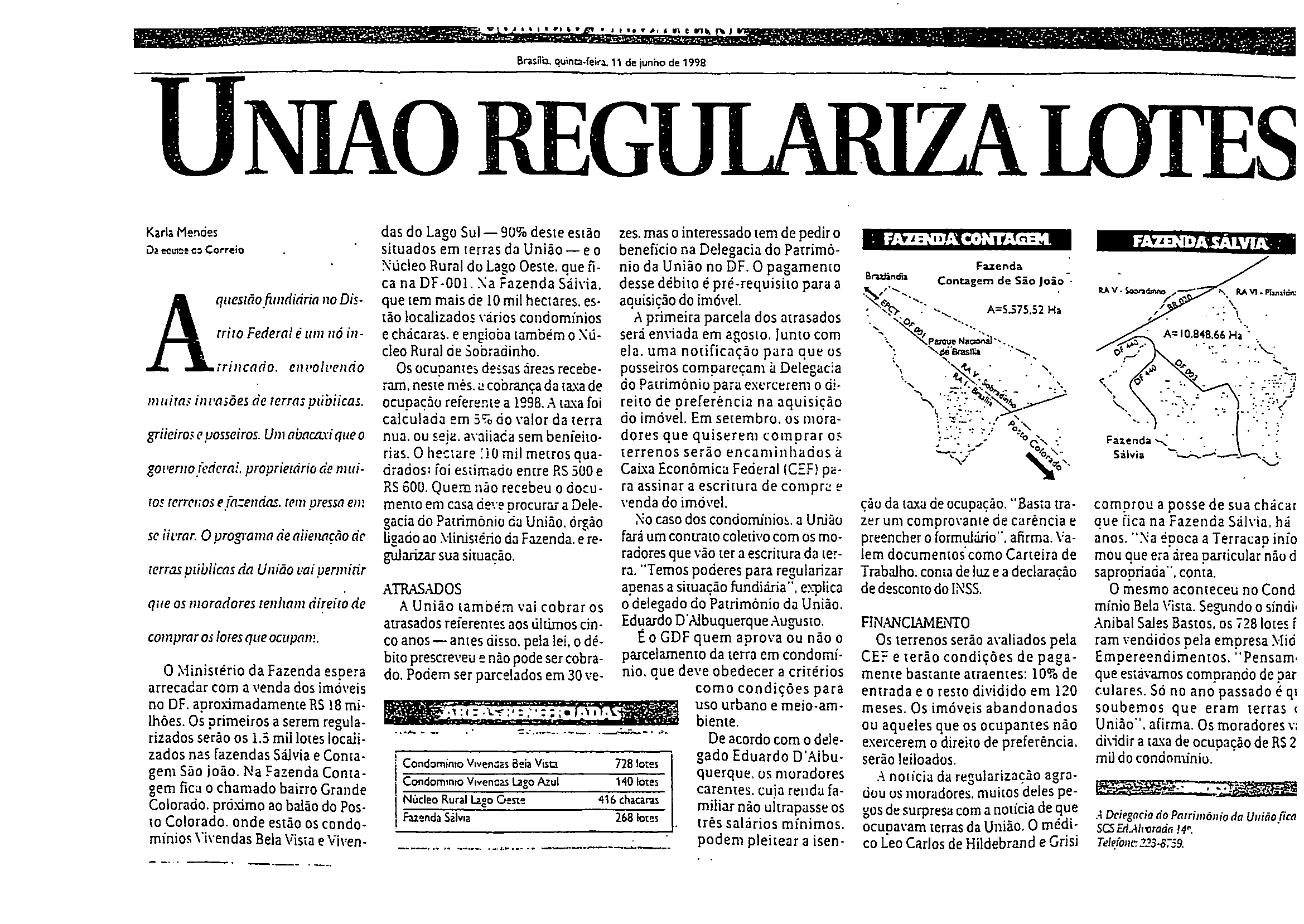 5
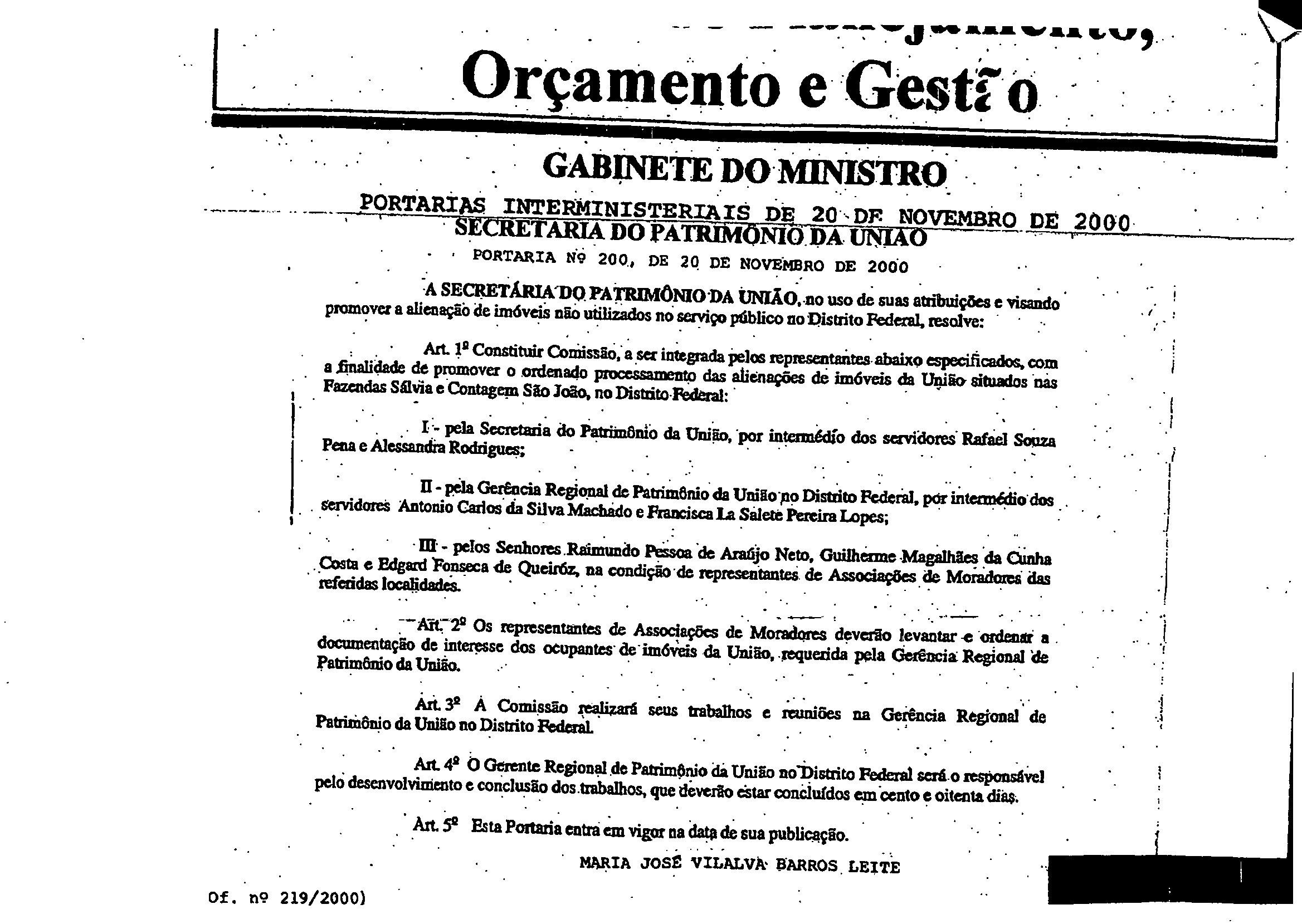 FAZENDA SÁLVIA – BREVE HISTÓRICO
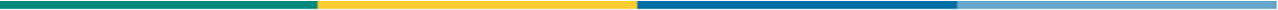 6
FAZENDA SÁLVIA – TAXA DE OCUPAÇÃO
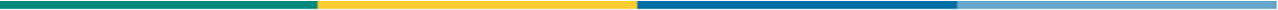 1998 início da taxa de ocupação SPU - R$ 25,00/ha, enquanto o GDF cobrava R$ 6,28/ha;
  2001 a  taxa já era: R$ 65,41/hec; e a CEF reavalia os imóveis e a taxa passa para: R$ 752,21/hec      (3.000% em 4 anos);
  2002 redução das Taxas mediante sentenças judiciais: R$ 42,62/hec;
  2005, nova alta agora para R$  97,60/hec;
  2013, reajuste de 340%, passando para R$ 482,30/hec;
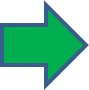 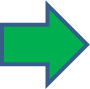 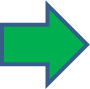 7
IMÓVEIS DA UNIÃO
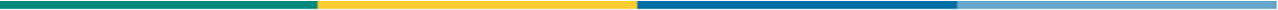 Patrimônio estimado R$ 1,3 Trilhões (STN/2019);

A União tem 743.322 imóveis cadastrados e mais de 3.000.000 pendentes. 

Em 2018  e  2019 a União realizou a alienação de apenas 64 imóveis, em razão da dificuldade técnica e operacional do modelo atual;

A União planeja alienar 3.751 imóveis até 2022.
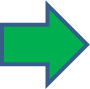 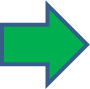 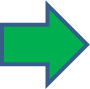 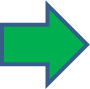 8
IMPACTO DA REGULARIZAÇÃO FUNDIÁRIA
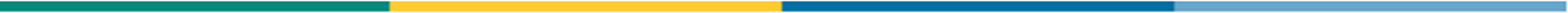 Nos países em desenvolvimento U$ 9,3 tri;
“Verdadeira montanha de capital morto, que pode ser revertida em desenvolvimento”-  Hernando de Souto Polar;
100% das cidades com mais de 500 mil habitantes possuem ocupações irregulares. IBGE 2000
A regularização fundiária impacta, a renda per capta de 20% a 32%. IPEA
Mais de 12 milhões de domicílios habitados por famílias com renda mensal de até cinco salários mínimos, estão irregulares. Min Cidades/07.
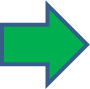 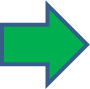 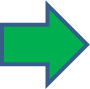 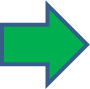 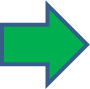 9
OCUPAÇÃO IRREGULAR EM IMÓVEIS RURAIS
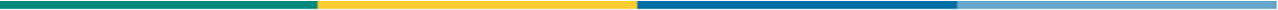 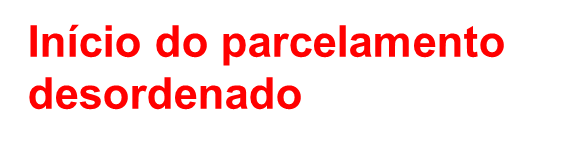 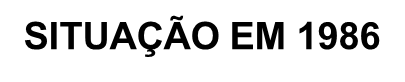 SITUAÇÃO EM 1984
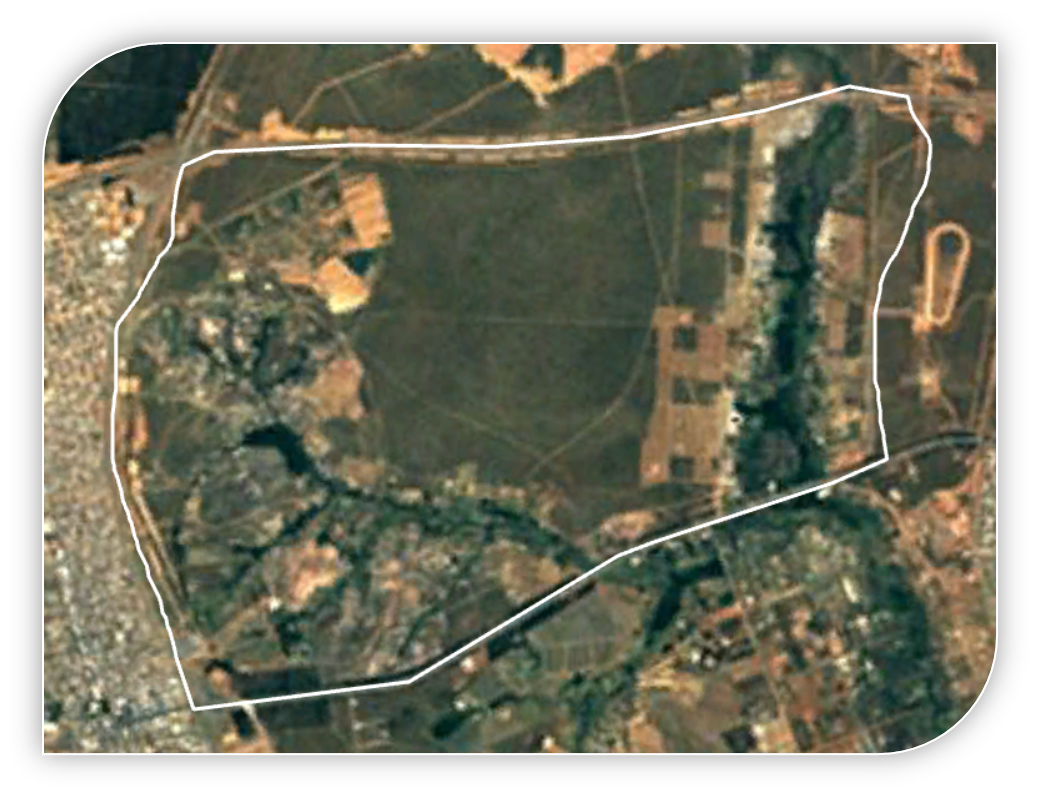 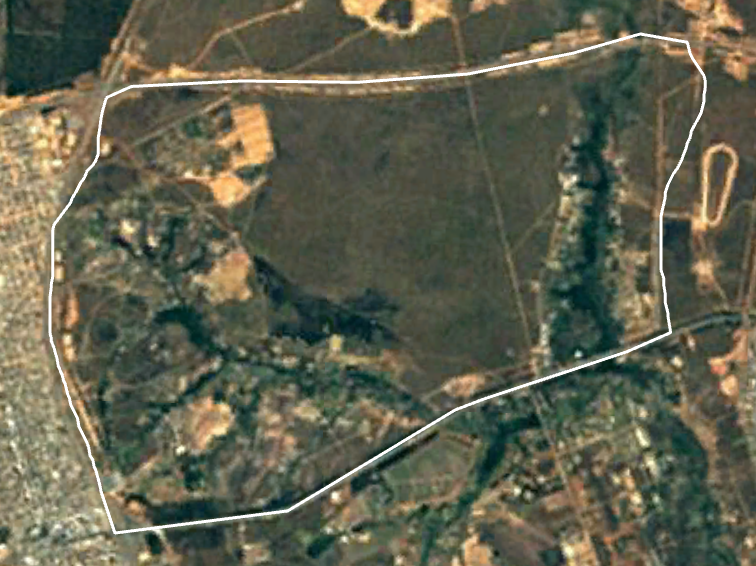 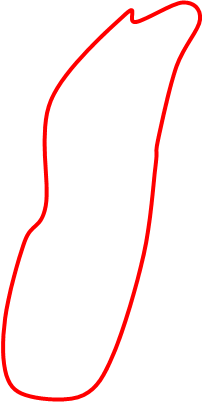 10
OCUPAÇÃO IRREGULA EM IMÓVEIS RURAIS
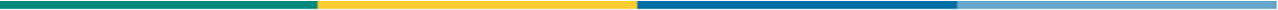 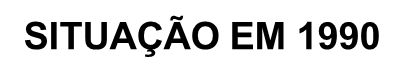 SITUAÇÃO EM 1988
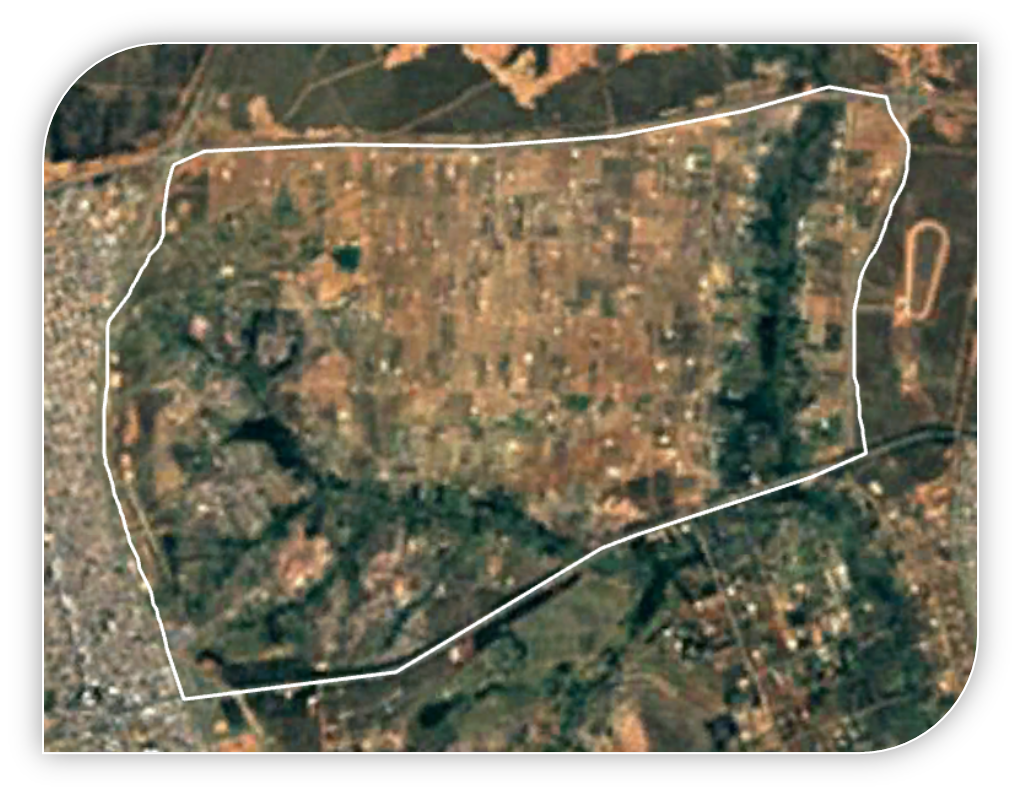 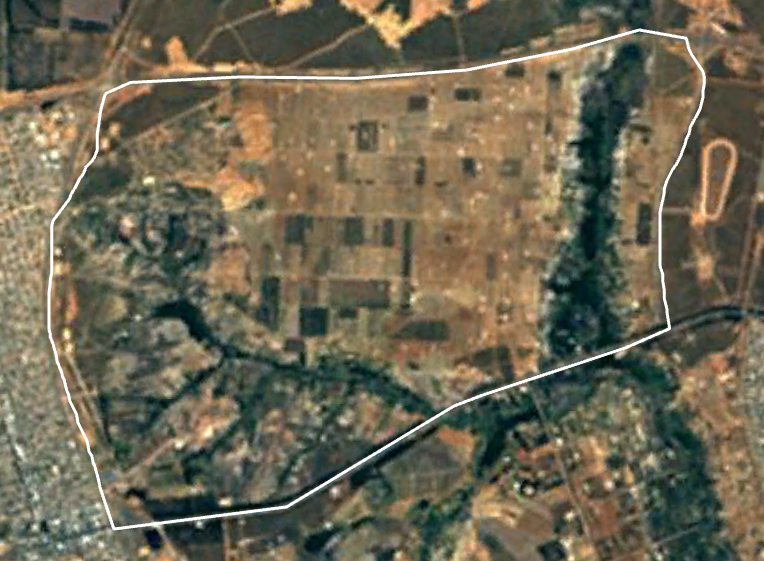 11
IMPORTÂNCIA DOS IMÓVEIS RURAIS (Vicente Pires/DF)
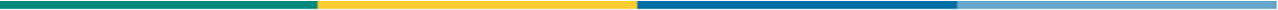 SITUAÇÃO EM 1999
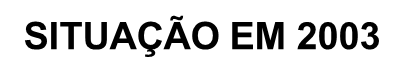 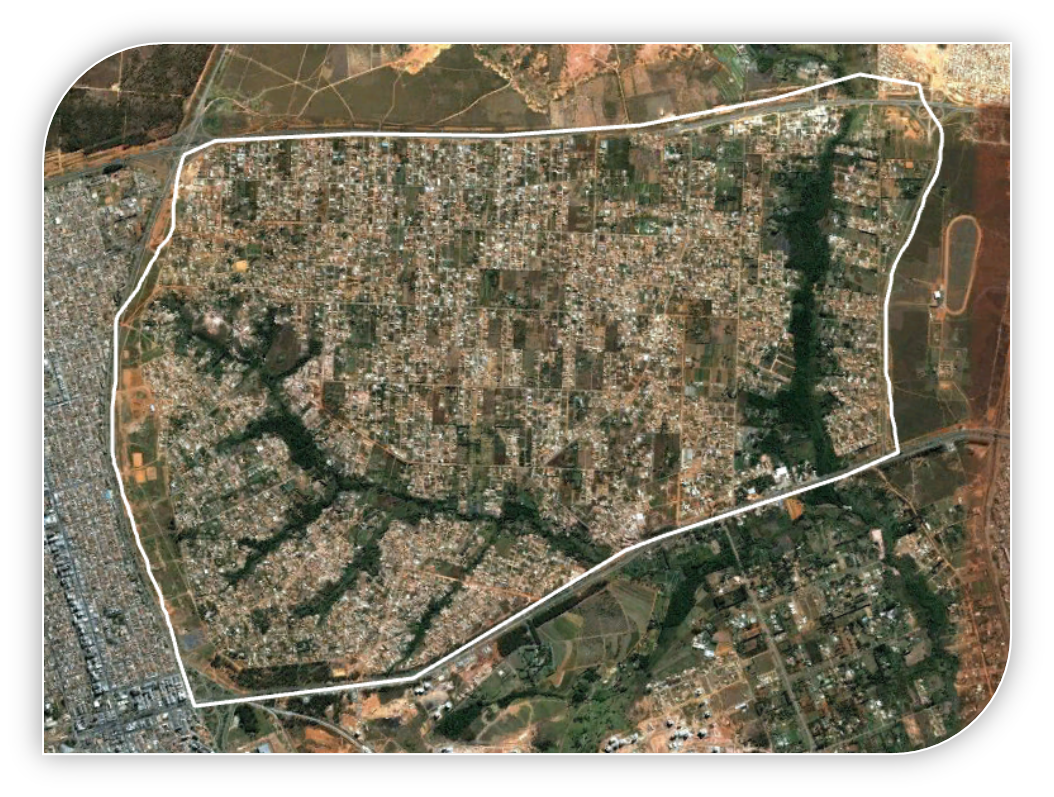 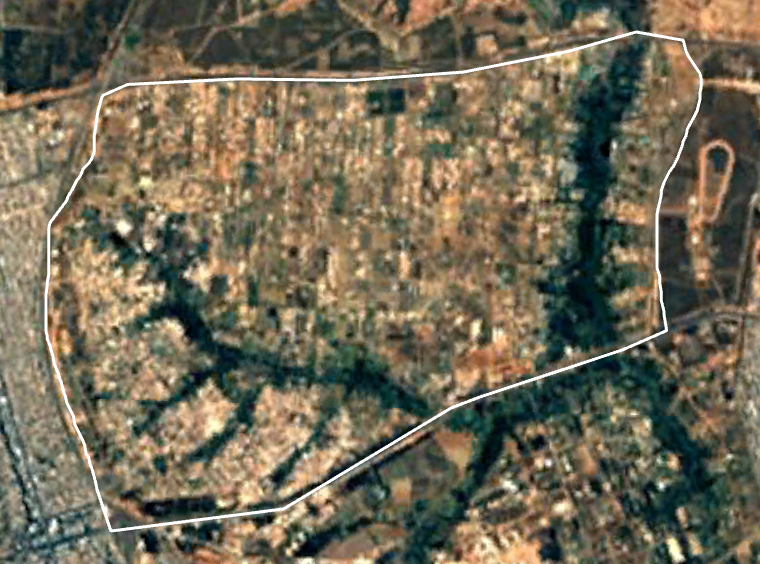 12
OCUPAÇÃO IRREGULA EM IMÓVEIS RURAIS
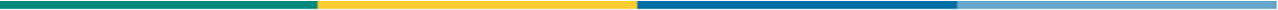 SITUAÇÃO EM 2016
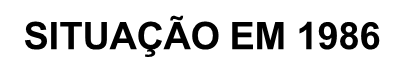 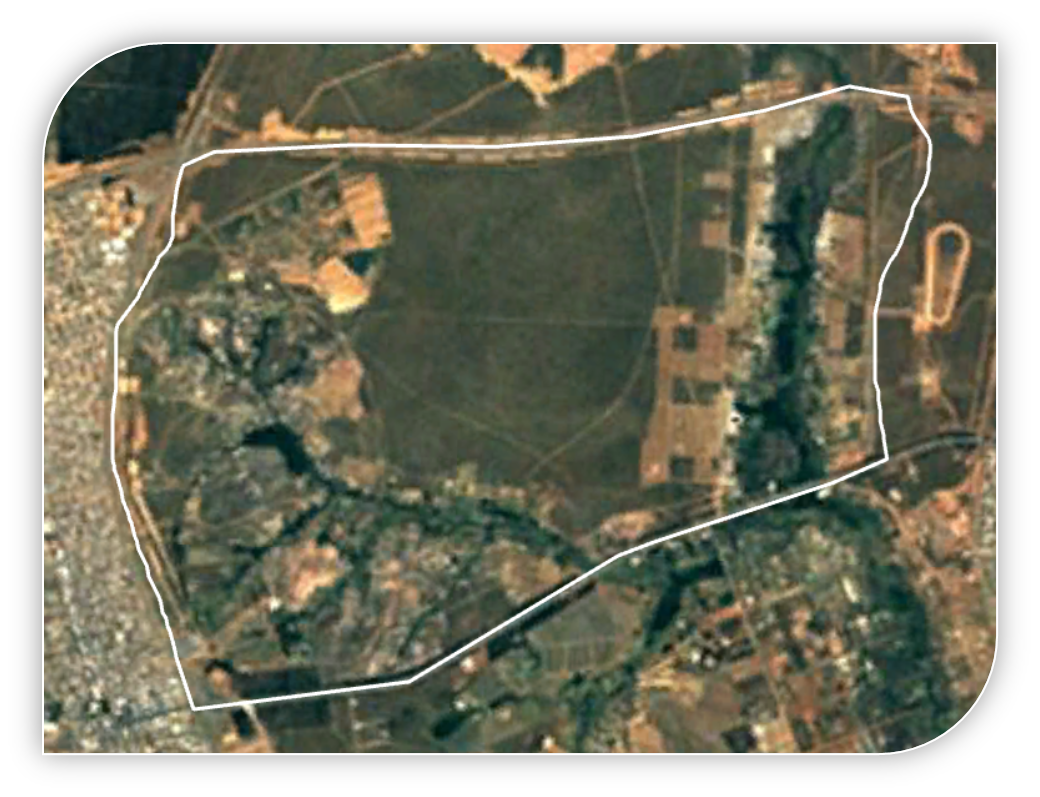 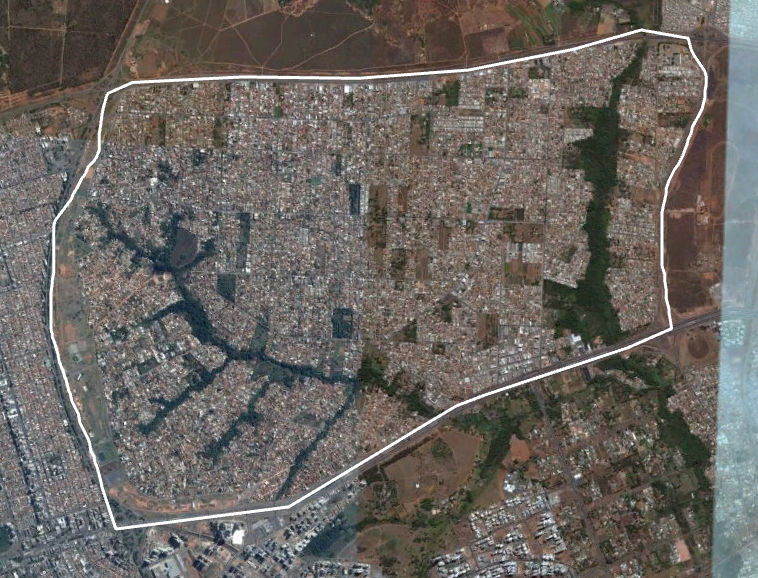 13
ACT SPU/DF + ABPRU
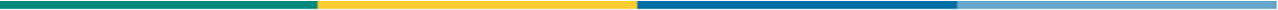 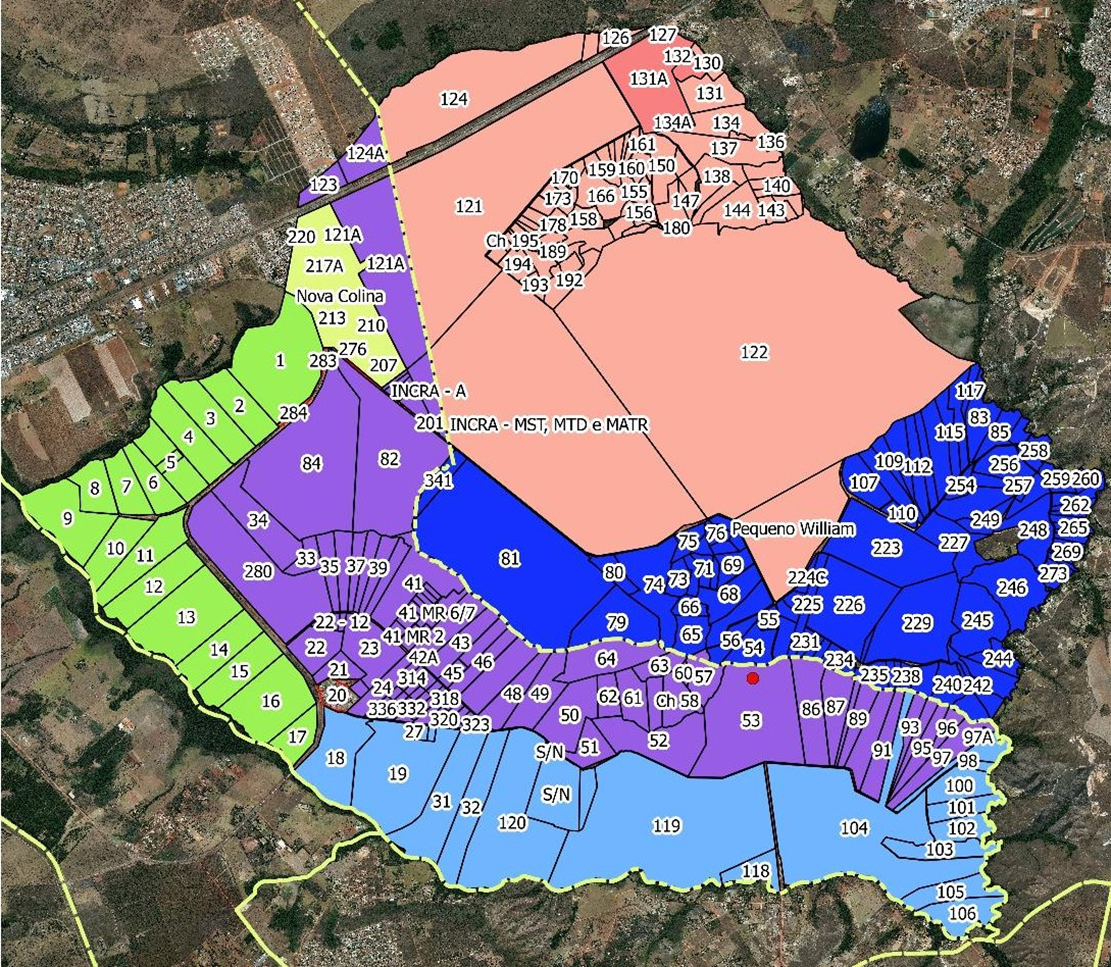 Georreferenciamento;
Memorial Descritivo;
Estudo Ambiental;
Avaliação;
Cadastramento (CAR);
Individualização de Matrículas;
*Registro Cartorial
*Alienação dos Imóveis.
MAPA DA SÁLVIA DESMEMBRADO
14
ACT SPU/DF + ABPRU
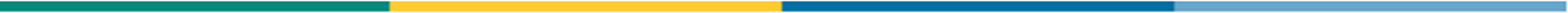 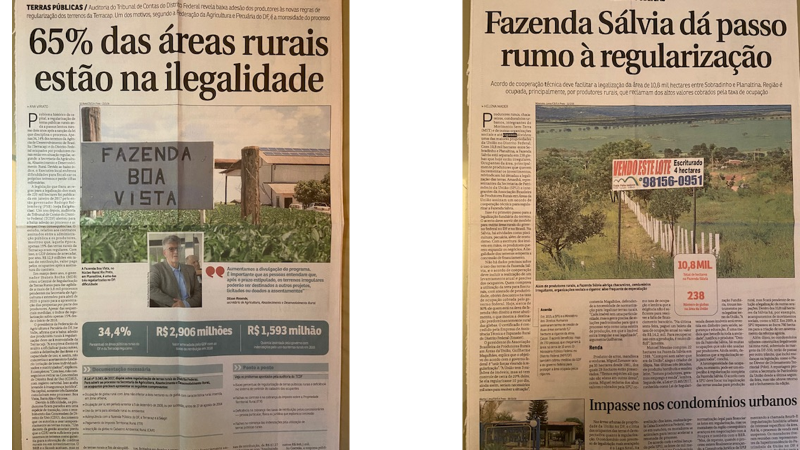 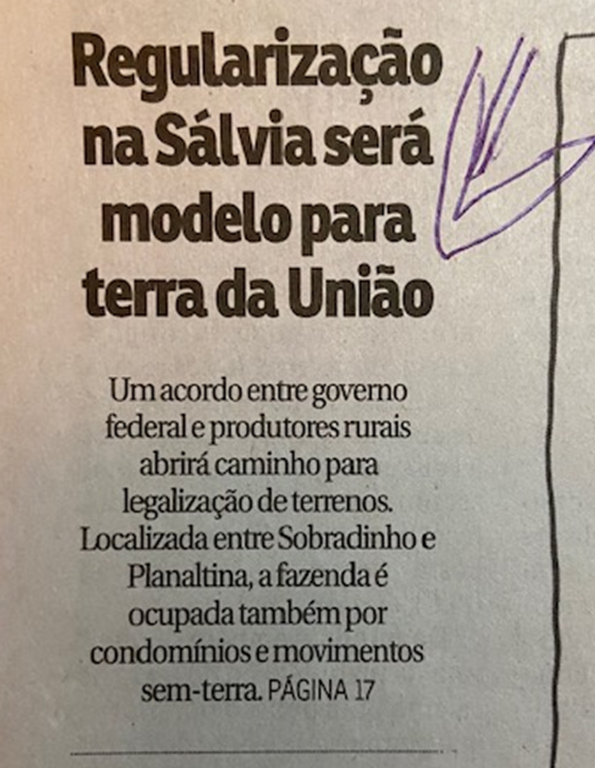 15
DESAFIOS DO ACT
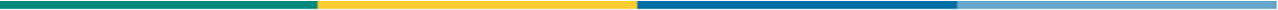 Desconfiança na regularização;

Modelo novo que envolve a União;

Captar os recursos necessários para iniciar o processo (3%);

Segurança jurídica (execução e garantia);

Remunerar adequadamente o investidor e a União.
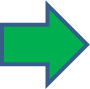 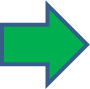 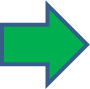 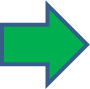 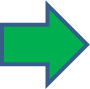 16
ACT Nacional + ABPRU (MP 915)
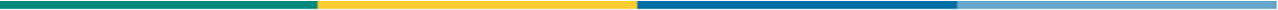 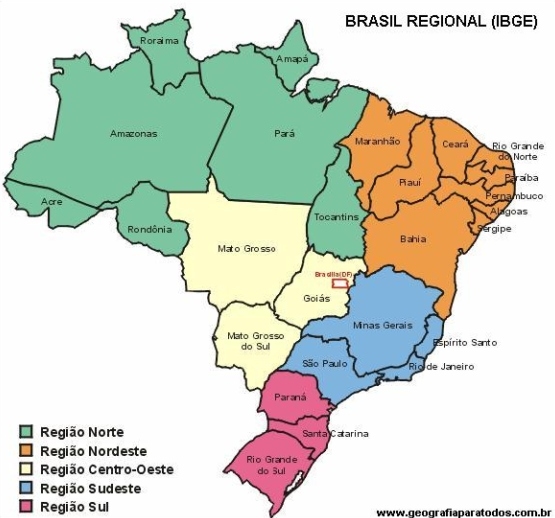 Georreferenciamento;
Memorial Descritivo;
Estudo Ambiental;
Avaliação;
Cadastramento (CAR);
Individualização de Matrículas;
*Registro Cartorial;
*Alienação dos Imóveis.
+ CAPTAÇÃO
MAPA DO BRASIL DIVIDIDO EM REGIÕES
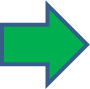 17
SUGESTÕES
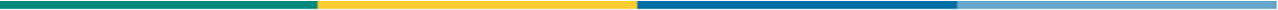 Garatia real, sem que a União perca a propriedade;

Gestão privada: Governança, Transparência, Segurança Jurídica, Agilidade e  Economicidade;

Sem recurso público, com atratividade ao Mercado e União;

Anuência dos Órgãos de Controle.
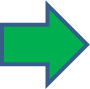 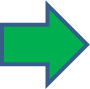 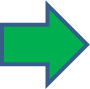 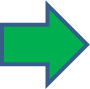 18
VEÍCULO DE REGULARIZAÇÃO E APTIDÃO
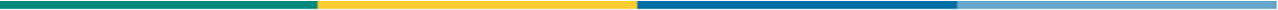 FUNDO DE REGULARIZAÇÃO E APTIDÃO DE IMÓVEIS RURAIS DA UNIÃO

Ativos: Imóvel a ser regularizado + Investidore$;
Gestão independente, sob fiscalização dos órgãos de Controle;
Prazo Determinado;
Resultado = Regularização do Imóvel Rural em inúmeras matrículas para a União proceder a alienação, doação ou manutenção.
19
Veículo de Regularização Rural da União
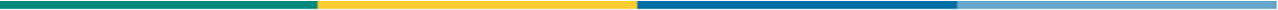 20
MOMENTO ÚNICO
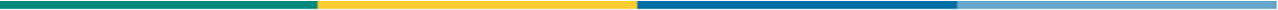 Evolução da Legislação;
Amadurecimento dos Modelos;
Conscientização da necessidade de parceria Público + Privado;
Legitimidade popular, para a desestatização e desinvestimento;
Interesse do Mercado na exploração do potencial dos imóveis da União;
MPs 910 e 915.
CONSIDEREMOS QUE A UNIÃO “RESOLVA” 10 IMÓVEIS POR DIA, LEVARÁ 1.000 ANOS PARA TRATAR O ESTOQUE ATUAL
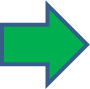 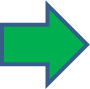 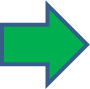 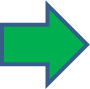 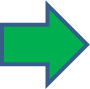 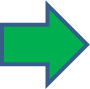 21
DEMANDA DA ABPRU
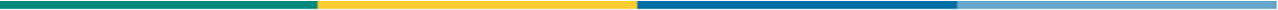 VAMOS JUNTOS
ATENDER MILHÕES DE BRASILEIROS. GERAR EMPREGO, RENDA, TRIBUTOS E DESENVOLVIMENTO.
ENTREGAR RESULTADOS COM DIÁLOGO, ÉTICA E TRANSPARÊNCIA
22
DIRETORIA
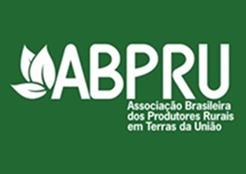 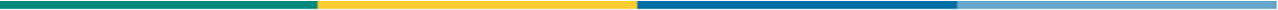 Guilherme Cunha Costa
Presidente

Manoel Messias
Vice Presidente

Maria das Dores, Katia e Lourival
Conselho Fiscal

Fabiana Torquato
Consultora Jurídica

Eduardo Fayet
Diretor de Assuntos Estratégicos

produtores.uniao@gmail.com / tel: (61) 3248-3230
23